СВЯТОЙ ПРАВЕДНЫЙ ИОАНН КРОНШТАДТСКИЙ(1829–1908)
Село Сура – родина отца Иоанна
«Маменька – святыня моя»Феодора Власьевна Сергиева
Отрок Иоанн молится по пути в школу
Санкт-Петербургская Духовная академия
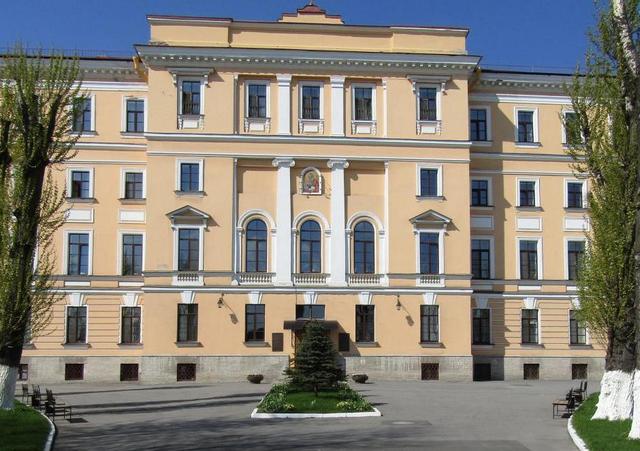 Собор Андрея Первозванного в Кронштадте
Памятный знак на месте разрушенного в 1932 г. Андреевского собора
Отец Иоанн. Начало служения
Дом в Кронштадте, где всю жизнь прожил отец Иоанн (квартира на втором этаже, с балконом)
Квартира отца Иоанна
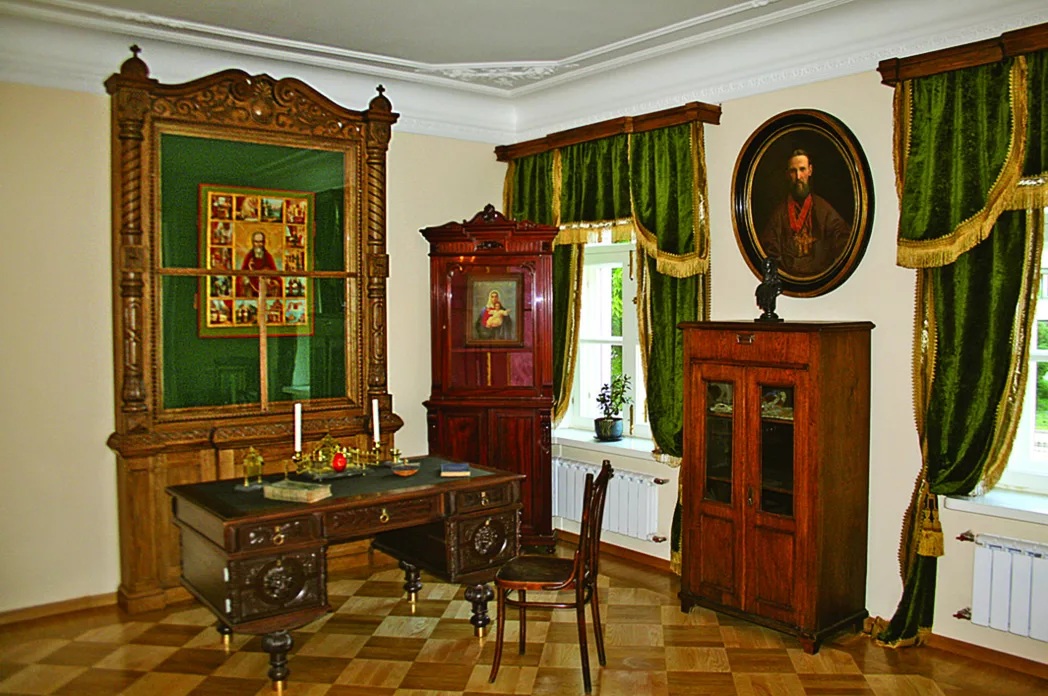 Протоиерей Иоанн Кронштадтский, настоятель Андреевского собора
Отец Иоанн с женой, Елизаветой Константиновной
Воскресенско-Феодоровский монастырь
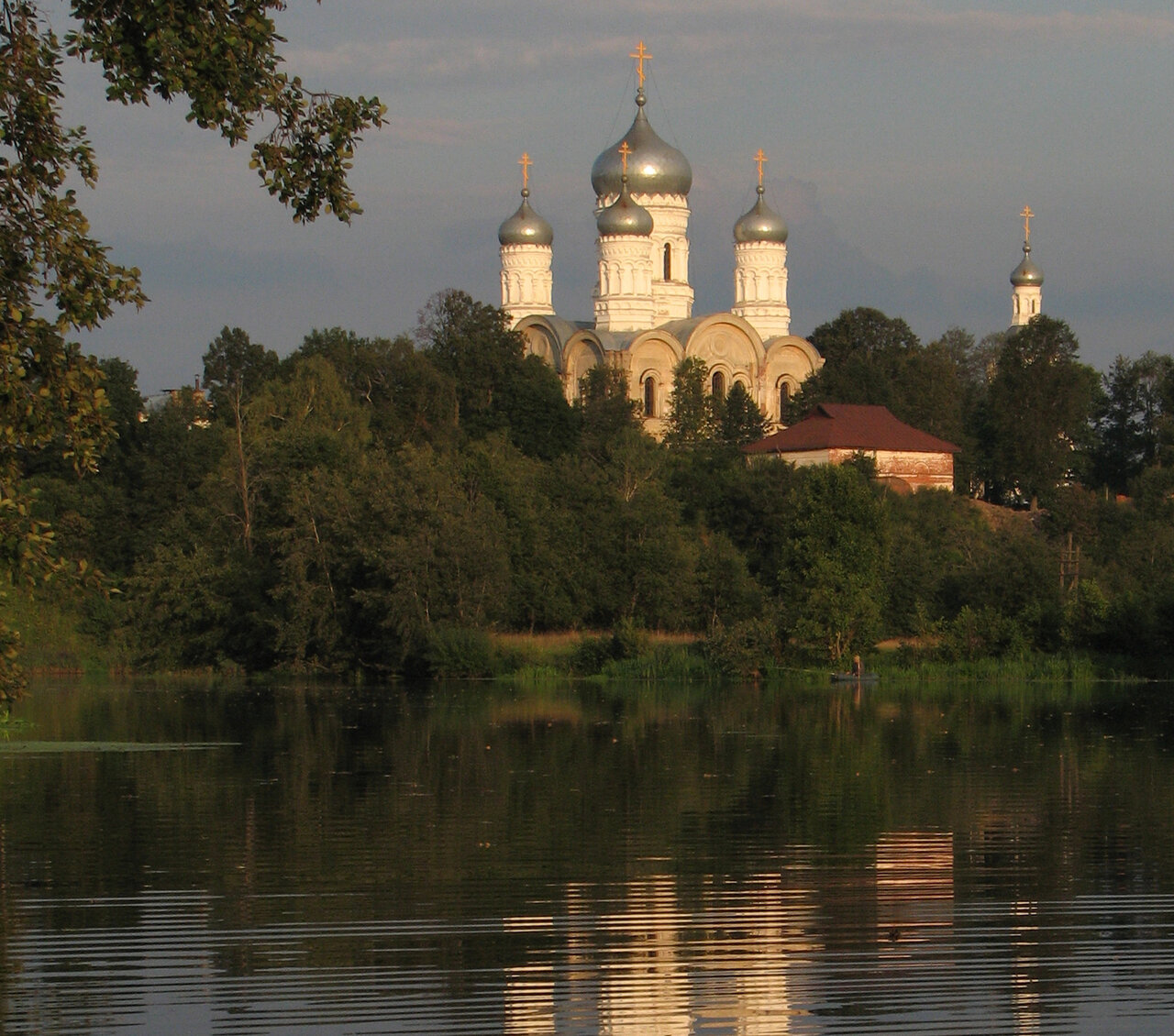 Успенский Второафонский монастырь (Машукское лесничество)
Иоанно-Богословский монастырь на Суре(Архангельская область)
Иоанновский монастырь в честь  св. Иоанна Рыльского в Санкт-Петербурге
«Моя жизнь во Христе»
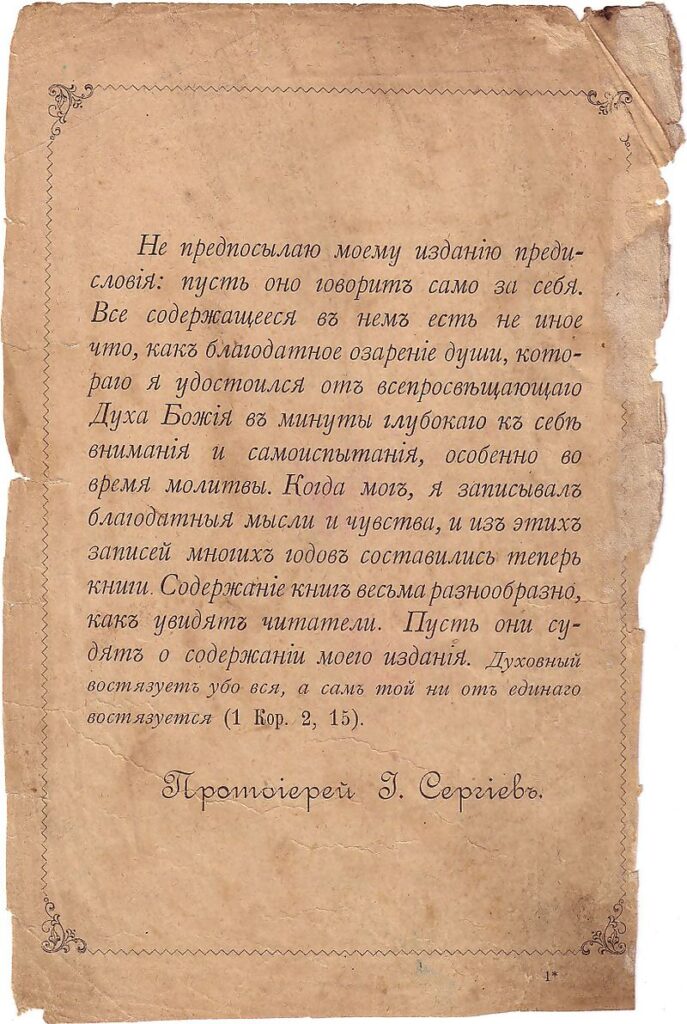 Отец Иоанн,митрофорныйпротоиерей
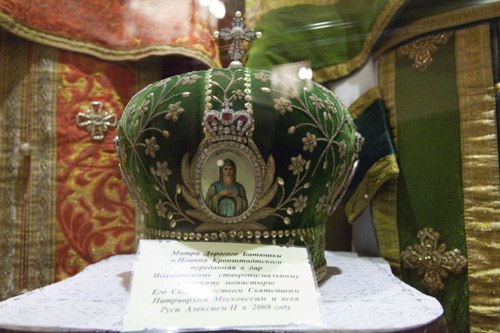 В 1990 г. на Поместном Соборе Русской Православной Церкви Иоанн Кронштадтский был причислен к лику святых с установлением всероссийского почитания
Кронштадт в конце XIX – начале XX века
Кронштадт в конце XIX – начале XX века
Кронштадт в конце XIX – начале XX века
У винной лавки
Ночлежки
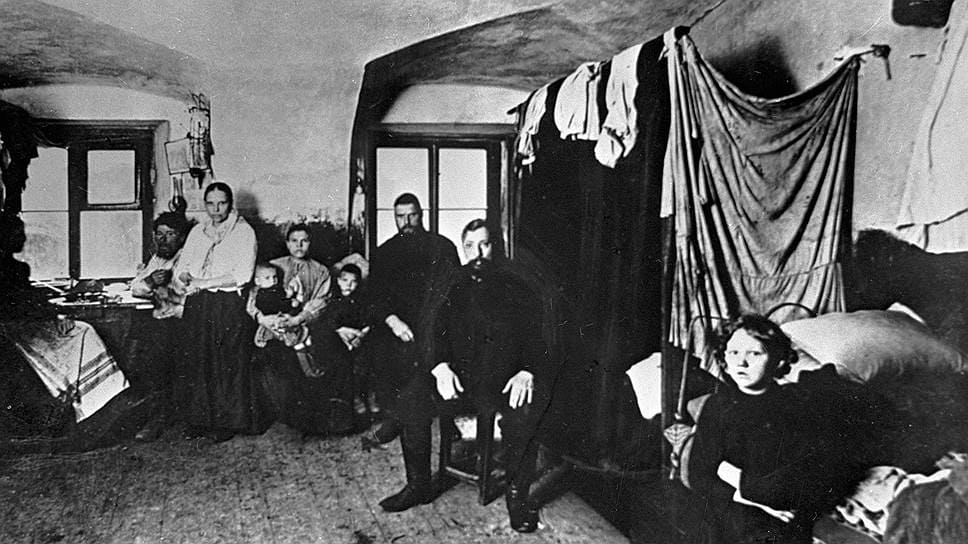 Христос, благословляющий детей
Раздача милостыни
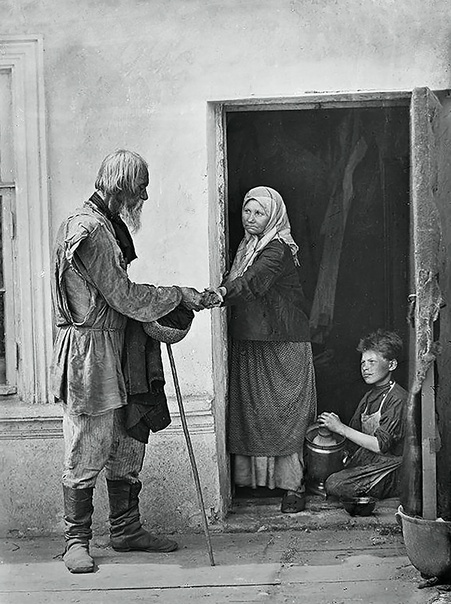 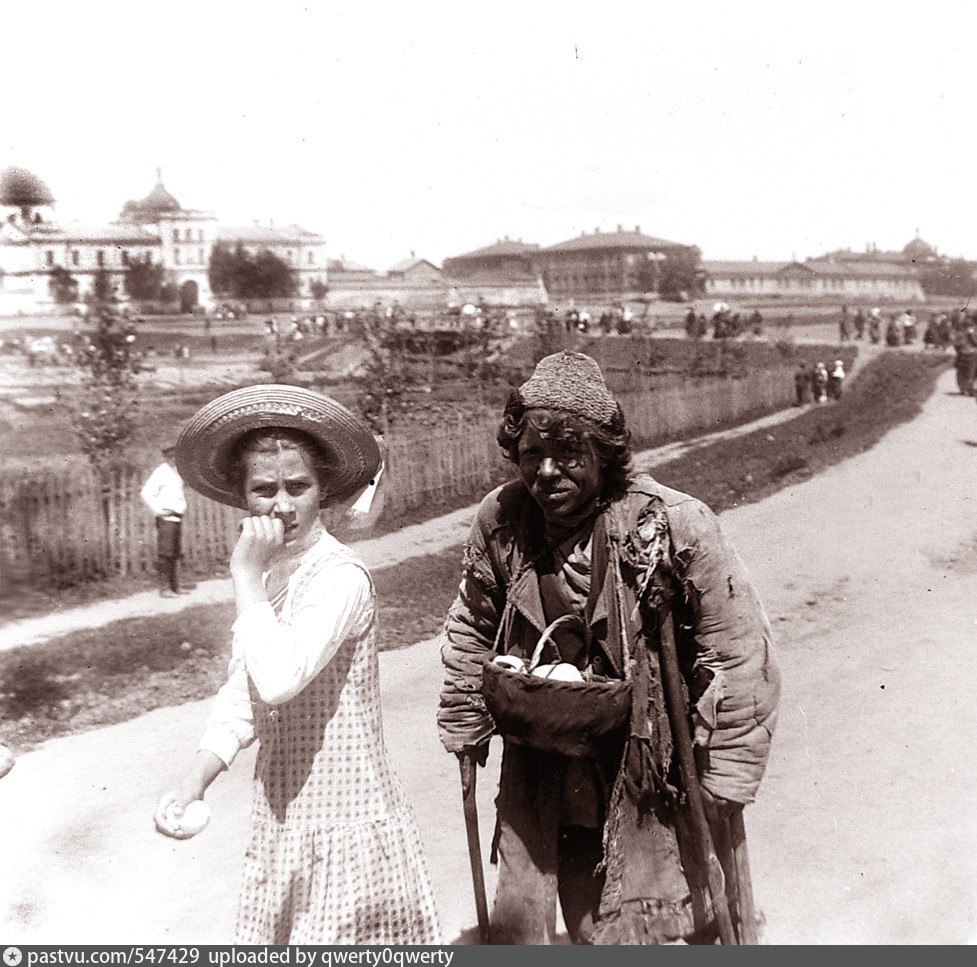 Отец Иоанн посещает болящую
Литография конца XIX века
Отец Иоанн на молебне о здравии болящего
Литография конца XIX века
«Дом трудолюбия» в Кронштадте
Пенькощипальная мастерская
Женская мастерская
Столовая
Убежище для сирот
Отец у Иоанн дверей храма
Служба в Андреевском соборе
Отец Иоанн на литургии
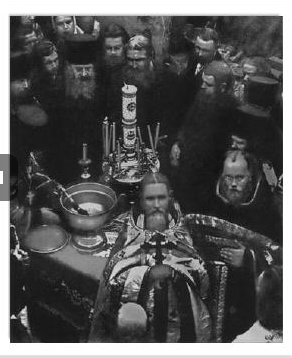 Общая исповедь
После службы в храме
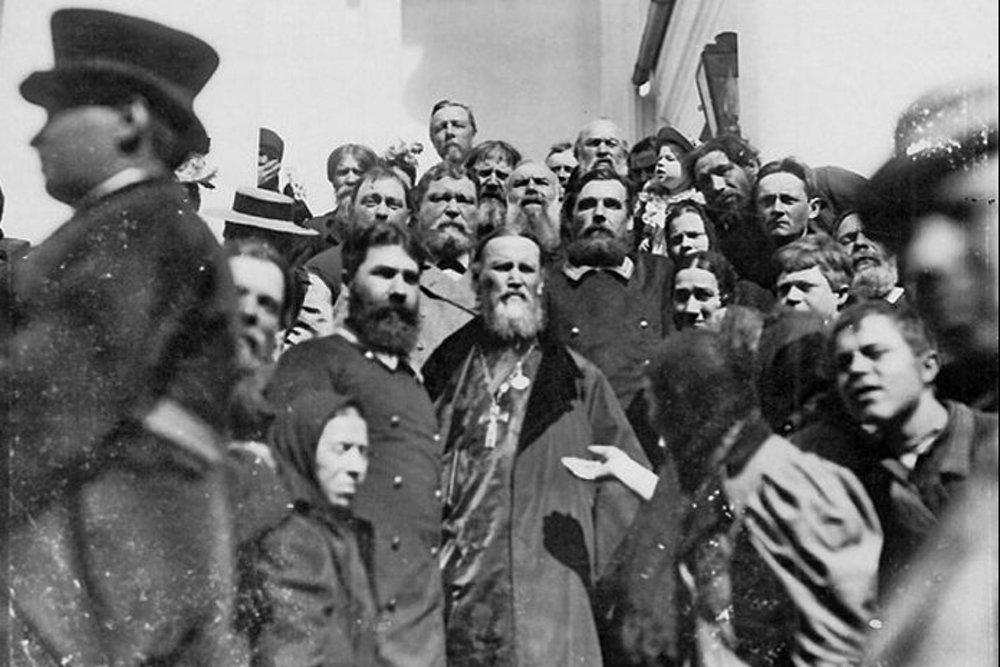 Посещение страждущих
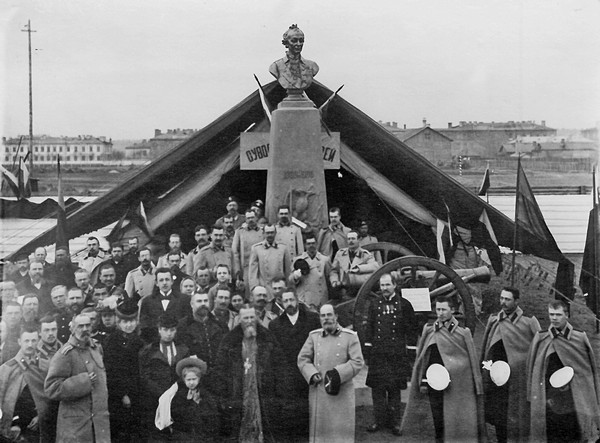 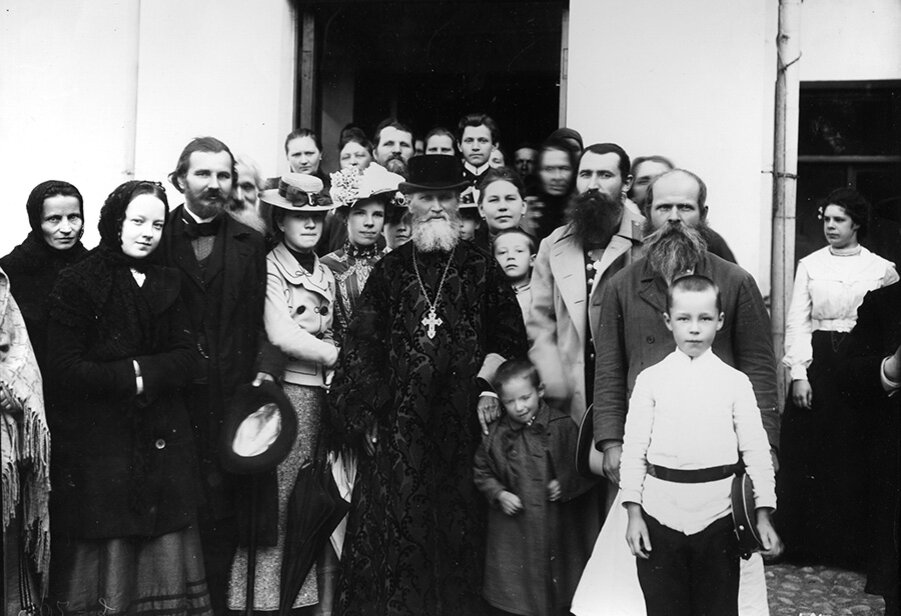 «Людской поток»
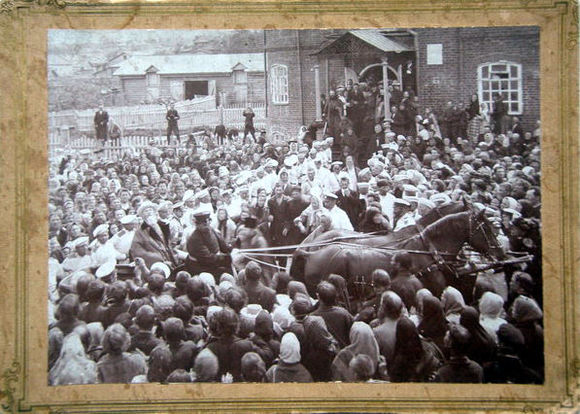 Обращение отца Иоанна к горожанам
Убийство императора Александра II
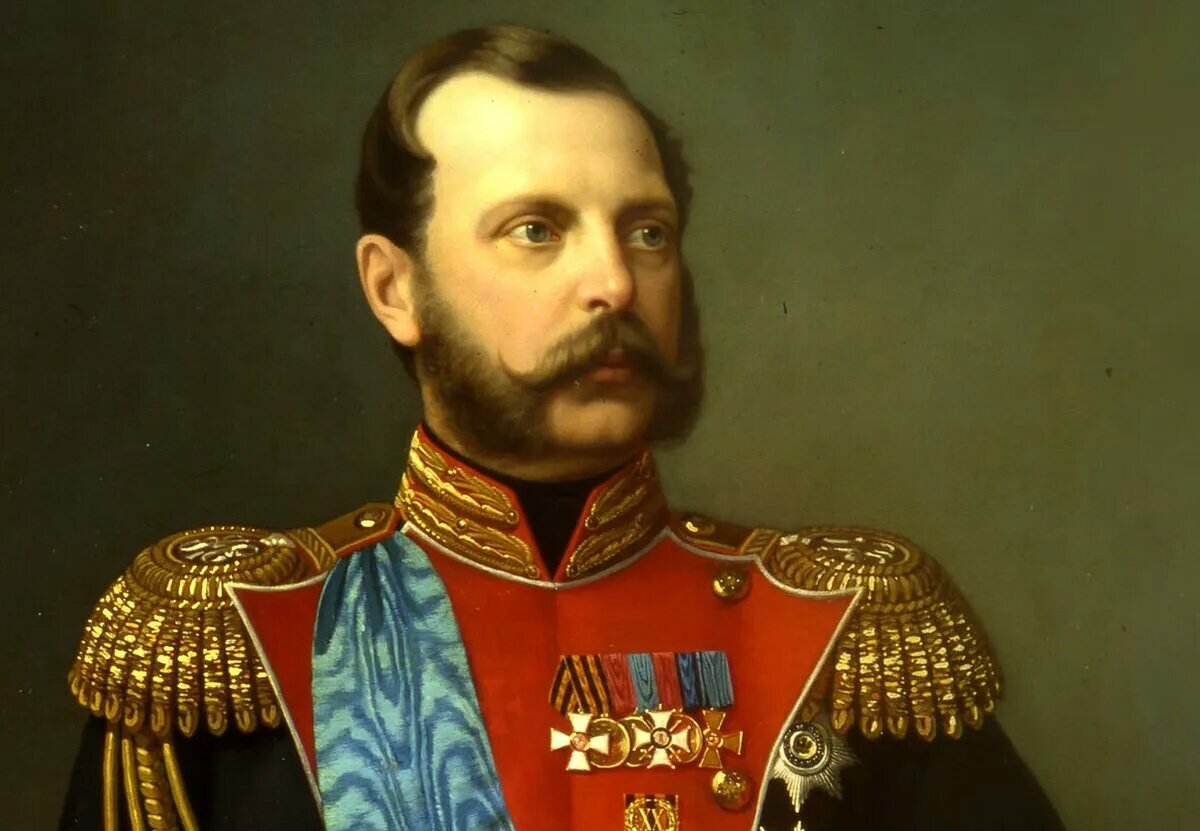 Панихида у постели императора Александра III
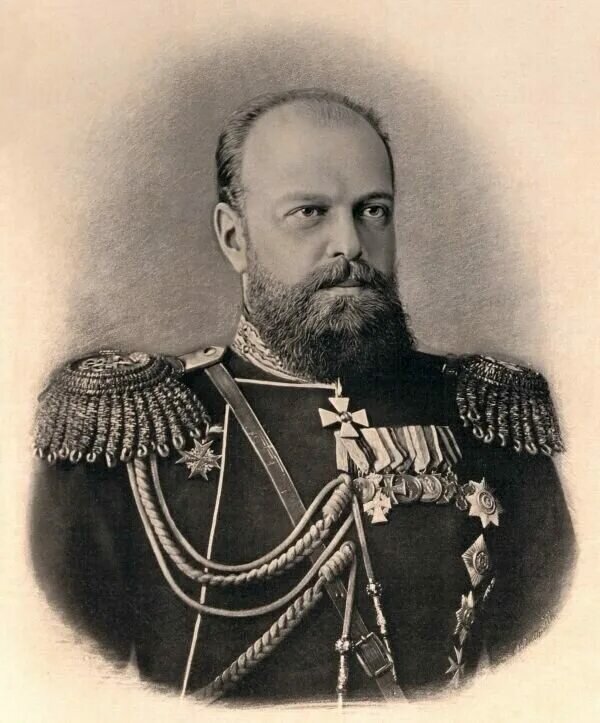 Похороны Иоанна Кронштадтского
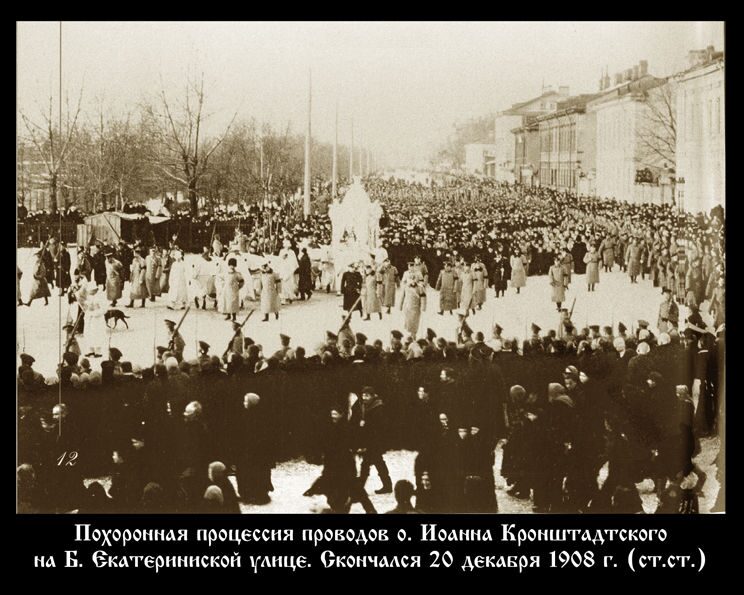 Иоанновский монастырь на р. Карповке
Надгробие над захоронением праведного Иоанна Кронштадтского
Памятник святому Иоанну в Кронштадте
Откуда ты взял себе в голову, что все в жизни должно идти по-твоему и вопреки твоим желаниям не должно быть ничто?А твои поступки говорят, что ты так думаешь. Это величайшее заблуждение. Разве ты – Бог?
Как вы можете объяснить всероссийскую любовь и почитание святого праведного Иоанна Кронштадтского?
Все иллюстрации взяты из открытых источников и по первому требованию правообладателей могут быть удалены